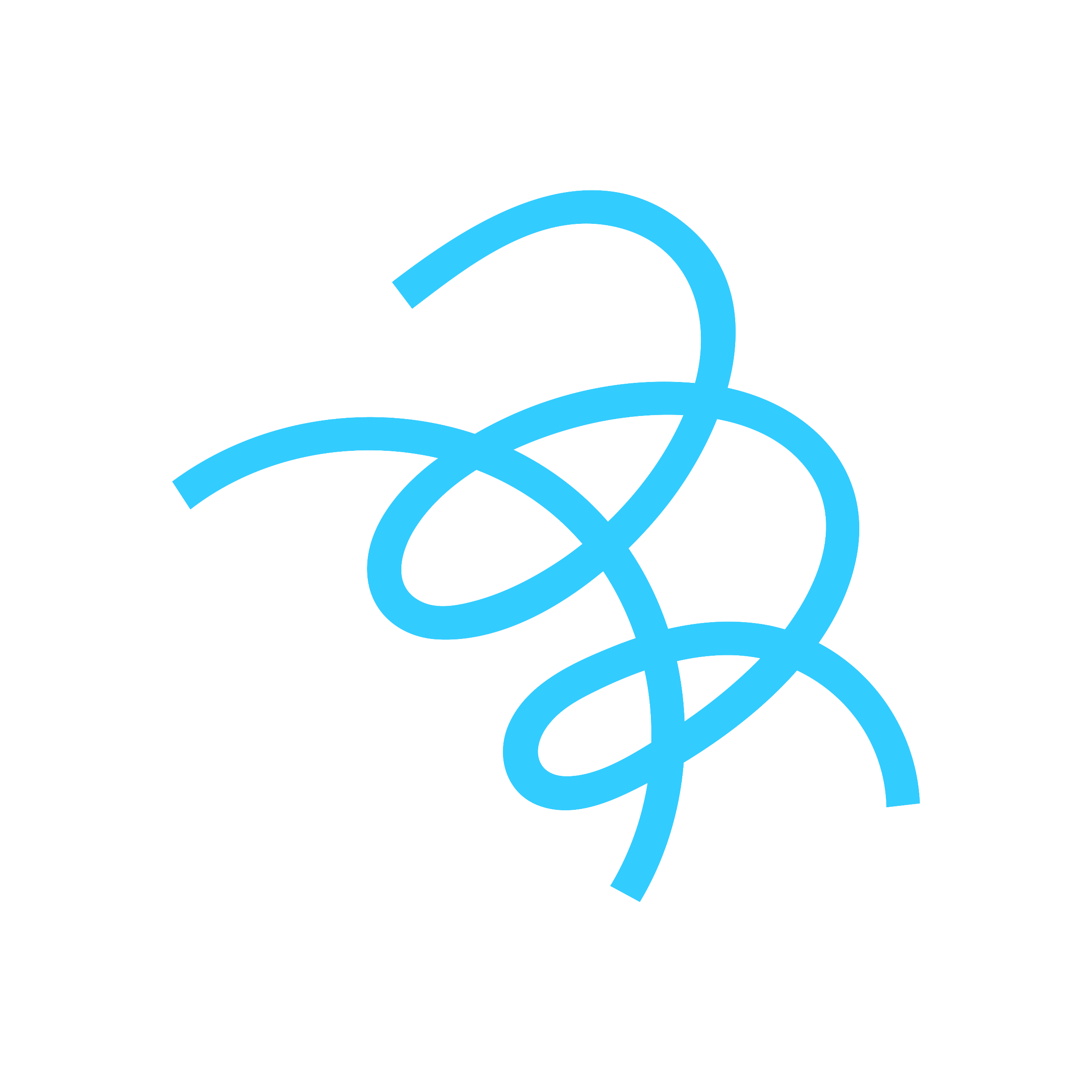 To register, send an email to: Eva.Krolla@mu.iewww.ercdancing.maynoothuniversity.ie
DANCING Mid-Term Academic
Conference
Venue
Maynooth University
Date
4 Sept. 2023
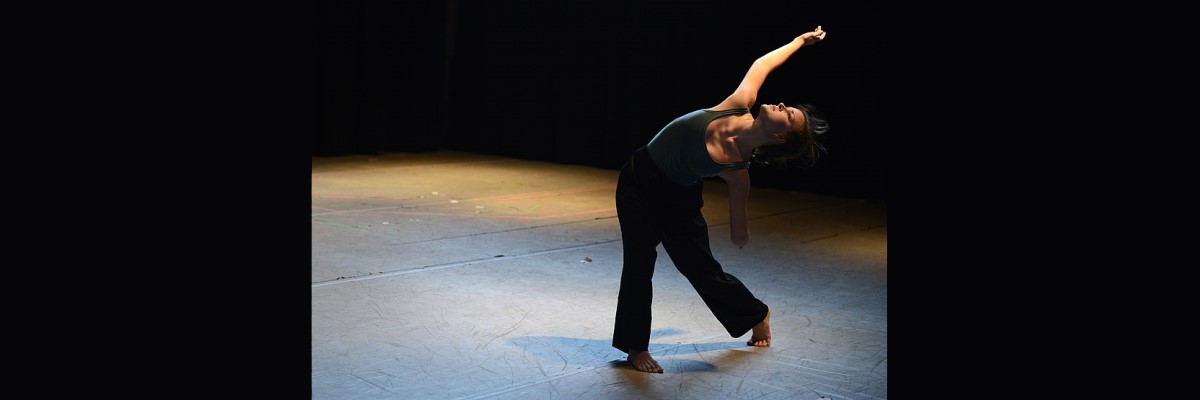 Hosted by Professor Delia Ferri
This mid-term academic conference aims to present the interim findings and results of the project “Protecting the Right to Culture of Persons with Disabilities and Enhancing Cultural Diversity through European Union Law: Exploring New Paths (DANCING)”. It also aims to situate DANCING within broader scholarly debates and gather feedback from the academic community.

Keynote Speaker - Gráinne de Búrca 

The conference will be followed by a concert graciously 
organised in collaboration with the Department of Music
The DANCING project has received funding from the European Research Council (ERC) under the European Union's Horizon 2020 Research and Innovation programme (grant agreement No. 864182).​
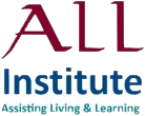 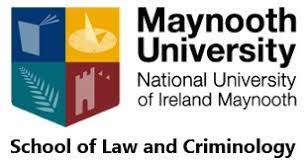 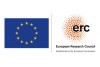